System Rcs262a, Lecture 2
Ali Ghodsi and Ion Stoica
(adapted from Joe Hellerstein’s notes)
1
Databases
Store two types of information. What are they?
Contents of records
How records are connected together. 
How do you search a database?
You specify detailed algorithms that traverse the connections to get the answer. 
Examples: search/insert/delete in linked lists, trees, etc
Before relational DBs: hierarchical and network
Hierarchical Model*
(DEPT#, BUDGET)
DEPT
17, 25M
EMP
(NAME, SALARY)
Fisher, 100K
Jones, 80K
Adams, 140K
CHILD
OFFICE
Sue,10
Peter,4
12, 500
Dave,7
12, 500
12, 500
(OFFICE#, SIZE)
(CHILD NAME, AGE)
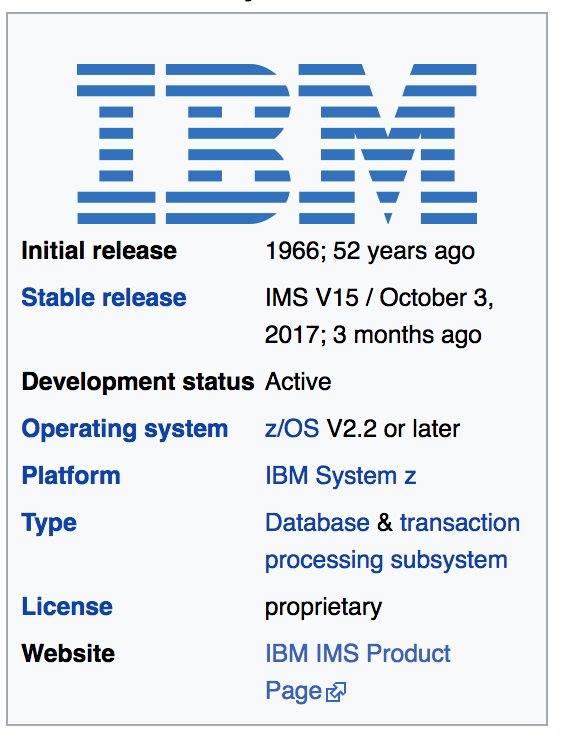 1966: IMS (IBM Management System)
Designed for Apollo program for managing inventory for Saturn V and space vehicle
Still in use today!
*examples from “Network hierarchies and relations in database management systems” by M. Stonebraker and G. Held
Hierarchical Model*
(DEPT#, BUDGET)
DEPT
17, 25M
EMP
(NAME, SALARY)
Fisher, 100K
Jones, 80K
Adams, 140K
CHILD
OFFICE
Sue,10
Peter,4
12, 500
Dave,7
12, 500
12, 500
(OFFICE#, SIZE)
(CHILD NAME, AGE)
# find names of all employees in department 17      
      FIND DEPT RECORD WHERE DEPT# = 17
          if failure; return “no such department”
      FIND 1st SON OF CURRENT RECORD
          if failure; return “no employee in this department”
LOOP      save name
      FIND NEXT BROTHER OF THE CURRENT RECORD WHICH IS OF SAME TYPE
      GO TO LOOP
*examples from “Network hierarchies and relations in database management systems” by M. Stonebraker and G. Held
Hierarchical Model
(DEPT#, BUDGET)
DEPT
17, 25M
EMP
(NAME, SALARY)
Fisher, 100K
Jones, 80K
Adams, 140K
CHILD
OFFICE
Sue,10
Peter,4
12, 500
Dave,7
12, 500
12, 500
(OFFICE#, SIZE)
(CHILD NAME, AGE)
# find names of all employees in department 17      
      FIND DEPT RECORD WHERE DEPT# = 17
          if failure; return “no such department”
      FIND 1st SON OF CURRENT RECORD
          if failure; return “no employee in this department”
LOOP      save name
      FIND NEXT BROTHER OF THE CURRENT RECORD WHICH IS OF SAME TYPE
      GO TO LOOP
Output:
Hierarchical Model
(DEPT#, BUDGET)
DEPT
17, 25M
EMP
(NAME, SALARY)
Fisher, 100K
Jones, 80K
Adams, 140K
CHILD
OFFICE
Sue,10
Peter,4
12, 500
Dave,7
12, 500
12, 500
(OFFICE#, SIZE)
(CHILD NAME, AGE)
# find names of all employees in department 17      
      FIND DEPT RECORD WHERE DEPT# = 17
          if failure; return “no such department”
      FIND 1st SON OF CURRENT RECORD
          if failure; return “no employee in this department”
LOOP      save name
      FIND NEXT BROTHER OF THE CURRENT RECORD WHICH IS OF SAME TYPE
      GO TO LOOP
Output:
Hierarchical Model
(DEPT#, BUDGET)
DEPT
17, 25M
EMP
(NAME, SALARY)
Fisher, 100K
Jones, 80K
Adams, 140K
CHILD
OFFICE
Sue,10
Peter,4
12, 500
Dave,7
12, 500
12, 500
(OFFICE#, SIZE)
(CHILD NAME, AGE)
# find names of all employees in department 17      
      FIND DEPT RECORD WHERE DEPT# = 17
          if failure; return “no such department”
      FIND 1st SON OF CURRENT RECORD
          if failure; return “no employee in this department”
LOOP      save name
      FIND NEXT BROTHER OF THE CURRENT RECORD WHICH IS OF SAME TYPE
      GO TO LOOP
Output: Fisher
Hierarchical Model
(DEPT#, BUDGET)
DEPT
17, 25M
EMP
(NAME, SALARY)
Fisher, 100K
Jones, 80K
Adams, 140K
CHILD
OFFICE
Sue,10
Peter,4
12, 500
Dave,7
12, 500
12, 500
(OFFICE#, SIZE)
(CHILD NAME, AGE)
# find names of all employees in department 17      
      FIND DEPT RECORD WHERE DEPT# = 17
          if failure; return “no such department”
      FIND 1st SON OF CURRENT RECORD
          if failure; return “no employee in this department”
LOOP      save name
      FIND NEXT BROTHER OF THE CURRENT RECORD WHICH IS OF SAME TYPE
      GO TO LOOP
Output: Fisher
Hierarchical Model
(DEPT#, BUDGET)
DEPT
17, 25M
EMP
(NAME, SALARY)
Fisher, 100K
Jones, 80K
Adams, 140K
CHILD
OFFICE
Sue,10
Peter,4
12, 500
Dave,7
12, 500
12, 500
(OFFICE#, SIZE)
(CHILD NAME, AGE)
# find names of all employees in department 17      
      FIND DEPT RECORD WHERE DEPT# = 17
          if failure; return “no such department”
      FIND 1st SON OF CURRENT RECORD
          if failure; return “no employee in this department”
LOOP      save name
      FIND NEXT BROTHER OF THE CURRENT RECORD WHICH IS OF SAME TYPE
      GO TO LOOP
Output: Fisher
Hierarchical Model
(DEPT#, BUDGET)
DEPT
17, 25M
EMP
(NAME, SALARY)
Fisher, 100K
Jones, 80K
Adams, 140K
CHILD
OFFICE
Sue,10
Peter,4
12, 500
Dave,7
12, 500
12, 500
(OFFICE#, SIZE)
(CHILD NAME, AGE)
# find names of all employees in department 17      
      FIND DEPT RECORD WHERE DEPT# = 17
          if failure; return “no such department”
      FIND 1st SON OF CURRENT RECORD
          if failure; return “no employee in this department”
LOOP      save name
      FIND NEXT BROTHER OF THE CURRENT RECORD WHICH IS OF SAME TYPE
      GO TO LOOP
Output: Fisher Jones
Hierarchical Model
(DEPT#, BUDGET)
DEPT
17, 25M
EMP
(NAME, SALARY)
Fisher, 100K
Jones, 80K
Adams, 140K
CHILD
OFFICE
Sue,10
Peter,4
12, 500
Dave,7
12, 500
12, 500
(OFFICE#, SIZE)
(CHILD NAME, AGE)
# find names of all employees in department 17      
      FIND DEPT RECORD WHERE DEPT# = 17
          if failure; return “no such department”
      FIND 1st SON OF CURRENT RECORD
          if failure; return “no employee in this department”
LOOP      save name
      FIND NEXT BROTHER OF THE CURRENT RECORD WHICH IS OF SAME TYPE
      GO TO LOOP
Output: Fisher Jones
Hierarchical Model
(DEPT#, BUDGET)
DEPT
17, 25M
EMP
(NAME, SALARY)
Fisher, 100K
Jones, 80K
Adams, 140K
CHILD
OFFICE
Sue,10
Peter,4
12, 500
Dave,7
12, 500
12, 500
(OFFICE#, SIZE)
(CHILD NAME, AGE)
# find names of all employees in department 17      
      FIND DEPT RECORD WHERE DEPT# = 17
          if failure; return “no such department”
      FIND 1st SON OF CURRENT RECORD
          if failure; return “no employee in this department”
LOOP      save name
      FIND NEXT BROTHER OF THE CURRENT RECORD WHICH IS OF SAME TYPE
      GO TO LOOP
Output: Fisher Jones
Hierarchical Model
(DEPT#, BUDGET)
DEPT
17, 25M
EMP
(NAME, SALARY)
Fisher, 100K
Jones, 80K
Adams, 140K
CHILD
OFFICE
Sue,10
Peter,4
12, 500
Dave,7
12, 500
12, 500
(OFFICE#, SIZE)
(CHILD NAME, AGE)
# find names of all employees in department 17      
      FIND DEPT RECORD WHERE DEPT# = 17
          if failure; return “no such department”
      FIND 1st SON OF CURRENT RECORD
          if failure; return “no employee in this department”
LOOP      save name
      FIND NEXT BROTHER OF THE CURRENT RECORD WHICH IS OF SAME TYPE
      GO TO LOOP
Output: Fisher Jones Adams
Hierarchical Model: Challenges
(DEPT#, BUDGET)
DEPT
17, 25M
EMP
(NAME, SALARY)
Fisher, 100K
Jones, 80K
Adams, 140K
CHILD
OFFICE
Sue,10
Peter,4
12, 500
Dave,7
12, 500
12, 500
(OFFICE#, SIZE)
(CHILD NAME, AGE)
Duplicate records
Requirements to have a parent;deletion anomalies
Network Model
(DEPT#, BUDGET)
DEPT
17, 25M
EMP
(NAME, SALARY)
Fisher, 100K
Jones, 80K
Adams, 140K
CHILD
OFFICE
Sue,10
Peter,4
Dave,7
12, 500
(OFFICE#, SIZE)
(CHILD NAME, AGE)
CODASYL (Conference/Committee on Data Systems Languages)
1969: CODASYL data modelDesigned by Charles Bachman, Turing Award, 1973
Also led to development of COBOL
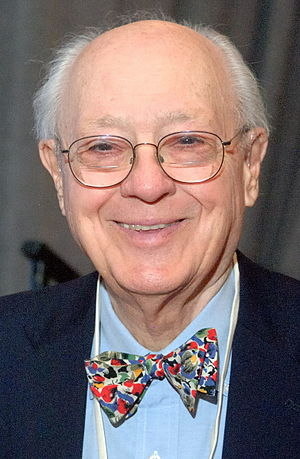 Network Model*
(DEPT#, BUDGET)
DEPT
17, 25M
EMP
(NAME, SALARY)
Fisher, 100K
Jones, 80K
Adams, 140K
CHILD
OFFICE
Sue,10
Peter,4
Dave,7
12, 500
(OFFICE#, SIZE)
(CHILD NAME, AGE)
# find department numbers of all employees in office 12
      FIND OFFICE RECORD WITH OFFICE# = 12
          if failure; return “no such office”
LOOP  FIND NEXT MEMBER OF OCUPIED SET
          if failure; return “done”
      FIND OWNER OF CURRENT EMPLOYEE RECORD USING WORK SET
          if failure; return “employee exists which is not in a department”
          save department number
      GO TO LOOP
*examples from “Network hierarchies and relations in database management systems” by M. Stonebraker and G. Held
Network Model
(DEPT#, BUDGET)
DEPT
17, 25M
EMP
(NAME, SALARY)
Fisher, 100K
Jones, 80K
Adams, 140K
CHILD
OFFICE
Sue,10
Peter,4
Dave,7
12, 500
(OFFICE#, SIZE)
(CHILD NAME, AGE)
# find department numbers of all employees in office 12
      FIND OFFICE RECORD WITH OFFICE# = 12
          if failure; return “no such office”
LOOP  FIND NEXT MEMBER OF OCUPIED SET
          if failure; return “done”
      FIND OWNER OF CURRENT EMPLOYEE RECORD USING WORK SET
          if failure; return “employee exists which is not in a department”
          save department number
      GO TO LOOP
Output:
Network Model
(DEPT#, BUDGET)
DEPT
17, 25M
EMP
(NAME, SALARY)
Fisher, 100K
Jones, 80K
Adams, 140K
CHILD
OFFICE
Sue,10
Peter,4
Dave,7
12, 500
(OFFICE#, SIZE)
(CHILD NAME, AGE)
# find department numbers of all employees in office 12
      FIND OFFICE RECORD WITH OFFICE# = 12
          if failure; return “no such office”
LOOP  FIND NEXT MEMBER OF OCUPIED SET
          if failure; return “done”
      FIND OWNER OF CURRENT EMPLOYEE RECORD USING WORK SET
          if failure; return “employee exists which is not in a department”
          save department number
      GO TO LOOP
Output:
Network Model
(DEPT#, BUDGET)
DEPT
17, 25M
EMP
(NAME, SALARY)
Fisher, 100K
Jones, 80K
Adams, 140K
CHILD
OFFICE
Sue,10
Peter,4
Dave,7
12, 500
(OFFICE#, SIZE)
(CHILD NAME, AGE)
# find department numbers of all employees in office 12
      FIND OFFICE RECORD WITH OFFICE# = 12
          if failure; return “no such office”
LOOP  FIND NEXT MEMBER OF OCUPIED SET
          if failure; return “done”
      FIND OWNER OF CURRENT EMPLOYEE RECORD USING WORK SET
          if failure; return “employee exists which is not in a department”
          save department number
      GO TO LOOP
Output:
Network Model
(DEPT#, BUDGET)
DEPT
17, 25M
EMP
(NAME, SALARY)
Fisher, 100K
Jones, 80K
Adams, 140K
CHILD
OFFICE
Sue,10
Peter,4
Dave,7
12, 500
(OFFICE#, SIZE)
(CHILD NAME, AGE)
# find department numbers of all employees in office 12
      FIND OFFICE RECORD WITH OFFICE# = 12
          if failure; return “no such office”
LOOP  FIND NEXT MEMBER OF OCUPIED SET
          if failure; return “done”
      FIND OWNER OF CURRENT EMPLOYEE RECORD USING WORK SET
          if failure; return “employee exists which is not in a department”
          save department number
      GO TO LOOP
Output: 17
Network Model
(DEPT#, BUDGET)
DEPT
17, 25M
EMP
(NAME, SALARY)
Fisher, 100K
Jones, 80K
Adams, 140K
CHILD
OFFICE
Sue,10
Peter,4
Dave,7
12, 500
(OFFICE#, SIZE)
(CHILD NAME, AGE)
# find department numbers of all employees in office 12
      FIND OFFICE RECORD WITH OFFICE# = 12
          if failure; return “no such office”
LOOP  FIND NEXT MEMBER OF OCUPIED SET
          if failure; return “done”
      FIND OWNER OF CURRENT EMPLOYEE RECORD USING WORK SET
          if failure; return “employee exists which is not in a department”
          save department number
      GO TO LOOP
Output: 17
Network Model
(DEPT#, BUDGET)
DEPT
17, 25M
EMP
(NAME, SALARY)
Fisher, 100K
Jones, 80K
Adams, 140K
CHILD
OFFICE
Sue,10
Peter,4
Dave,7
12, 500
(OFFICE#, SIZE)
(CHILD NAME, AGE)
# find department numbers of all employees in office 12
      FIND OFFICE RECORD WITH OFFICE# = 12
          if failure; return “no such office”
LOOP  FIND NEXT MEMBER OF OCUPIED SET
          if failure; return “done”
      FIND OWNER OF CURRENT EMPLOYEE RECORD USING WORK SET
          if failure; return “employee exists which is not in a department”
          save department number
      GO TO LOOP
Output: 17
Network Model
(DEPT#, BUDGET)
DEPT
17, 25M
EMP
(NAME, SALARY)
Fisher, 100K
Jones, 80K
Adams, 140K
CHILD
OFFICE
Sue,10
Peter,4
Dave,7
12, 500
(OFFICE#, SIZE)
(CHILD NAME, AGE)
# find department numbers of all employees in office 12
      FIND OFFICE RECORD WITH OFFICE# = 12
          if failure; return “no such office”
LOOP  FIND NEXT MEMBER OF OCUPIED SET
          if failure; return “done”
      FIND OWNER OF CURRENT EMPLOYEE RECORD USING WORK SET
          if failure; return “employee exists which is not in a department”
          save department number
      GO TO LOOP
Output: 17
Network Model
(DEPT#, BUDGET)
DEPT
17, 25M
EMP
(NAME, SALARY)
Fisher, 100K
Jones, 80K
Adams, 140K
CHILD
OFFICE
Sue,10
Peter,4
Dave,7
12, 500
(OFFICE#, SIZE)
(CHILD NAME, AGE)
# find department numbers of all employees in office 12
      FIND OFFICE RECORD WITH OFFICE# = 12
          if failure; return “no such office”
LOOP  FIND NEXT MEMBER OF OCUPIED SET
          if failure; return “done”
      FIND OWNER OF CURRENT EMPLOYEE RECORD USING WORK SET
          if failure; return “employee exists which is not in a department”
          save department number
      GO TO LOOP
Output: 17
Network Model
(DEPT#, BUDGET)
DEPT
17, 25M
EMP
(NAME, SALARY)
Fisher, 100K
Jones, 80K
Adams, 140K
CHILD
OFFICE
Sue,10
Peter,4
Dave,7
12, 500
(OFFICE#, SIZE)
(CHILD NAME, AGE)
# find department numbers of all employees in office 12
      FIND OFFICE RECORD WITH OFFICE# = 12
          if failure; return “no such office”
LOOP  FIND NEXT MEMBER OF OCUPIED SET
          if failure; return “done”
      FIND OWNER OF CURRENT EMPLOYEE RECORD USING WORK SET
          if failure; return “employee exists which is not in a department”
          save department number
      GO TO LOOP
Output: 17
Network Model
(DEPT#, BUDGET)
DEPT
17, 25M
EMP
(NAME, SALARY)
Fisher, 100K
Jones, 80K
Adams, 140K
CHILD
OFFICE
Sue,10
Peter,4
Dave,7
12, 500
(OFFICE#, SIZE)
(CHILD NAME, AGE)
# find department numbers of all employees in office 12
      FIND OFFICE RECORD WITH OFFICE# = 12
          if failure; return “no such office”
LOOP  FIND NEXT MEMBER OF OCUPIED SET
          if failure; return “done”
      FIND OWNER OF CURRENT EMPLOYEE RECORD USING WORK SET
          if failure; return “employee exists which is not in a department”
          save department number
      GO TO LOOP
Output: 17
Network Model
(DEPT#, BUDGET)
DEPT
17, 25M
EMP
(NAME, SALARY)
Fisher, 100K
Jones, 80K
Adams, 140K
CHILD
OFFICE
Sue,10
Peter,4
Dave,7
12, 500
(OFFICE#, SIZE)
(CHILD NAME, AGE)
# find department numbers of all employees in office 12
      FIND OFFICE RECORD WITH OFFICE# = 12
          if failure; return “no such office”
LOOP  FIND NEXT MEMBER OF OCUPIED SET
          if failure; return “done”
      FIND OWNER OF CURRENT EMPLOYEE RECORD USING WORK SET
          if failure; return “employee exists which is not in a department”
          save department number
      GO TO LOOP
Output: 17
Network Model
(DEPT#, BUDGET)
DEPT
17, 25M
EMP
(NAME, SALARY)
Fisher, 100K
Jones, 80K
Adams, 140K
CHILD
OFFICE
Sue,10
Peter,4
Dave,7
12, 500
(OFFICE#, SIZE)
(CHILD NAME, AGE)
# find department numbers of all employees in office 12
      FIND OFFICE RECORD WITH OFFICE# = 12
          if failure; return “no such office”
LOOP  FIND NEXT MEMBER OF OCUPIED SET
          if failure; return “done”
      FIND OWNER OF CURRENT EMPLOYEE RECORD USING WORK SET
          if failure; return “employee exists which is not in a department”
          save department number
      GO TO LOOP
Output: 17
Network Model
(DEPT#, BUDGET)
DEPT
17, 25M
EMP
(NAME, SALARY)
Fisher, 100K
Jones, 80K
Adams, 140K
CHILD
OFFICE
Sue,10
Peter,4
Dave,7
12, 500
(OFFICE#, SIZE)
(CHILD NAME, AGE)
# find department numbers of all employees in office 12
      FIND OFFICE RECORD WITH OFFICE# = 12
          if failure; return “no such office”
LOOP  FIND NEXT MEMBER OF OCUPIED SET
          if failure; return “done”
      FIND OWNER OF CURRENT EMPLOYEE RECORD USING WORK SET
          if failure; return “employee exists which is not in a department”
          save department number
      GO TO LOOP
Output: 17
Network Model
(DEPT#, BUDGET)
DEPT
17, 25M
EMP
(NAME, SALARY)
Fisher, 100K
Jones, 80K
Adams, 140K
CHILD
OFFICE
Sue,10
Peter,4
Dave,7
12, 500
(OFFICE#, SIZE)
(CHILD NAME, AGE)
# find department numbers of all employees in office 12
      FIND OFFICE RECORD WITH OFFICE# = 12
          if failure; return “no such office”
LOOP  FIND NEXT MEMBER OF OCUPIED SET
          if failure; return “done”
      FIND OWNER OF CURRENT EMPLOYEE RECORD USING WORK SET
          if failure; return “employee exists which is not in a department”
          save department number
      GO TO LOOP
Output: 17
Network Model
(DEPT#, BUDGET)
DEPT
17, 25M
EMP
(NAME, SALARY)
Fisher, 100K
Jones, 80K
Adams, 140K
CHILD
OFFICE
Sue,10
Peter,4
Dave,7
12, 500
(OFFICE#, SIZE)
(CHILD NAME, AGE)
# find department numbers of all employees in office 12
      FIND OFFICE RECORD WITH OFFICE# = 12
          if failure; return “no such office”
LOOP  FIND NEXT MEMBER OF OCUPIED SET
          if failure; return “done”
      FIND OWNER OF CURRENT EMPLOYEE RECORD USING WORK SET
          if failure; return “employee exists which is not in a department”
          save department number
      GO TO LOOP
Output: 17
Data Dependence
Record-at-a-time Data Manipulation Language (DML) 
Reflect physical data structures
If you want to change the data organization you need to change query!
Example: Changing Data Representation
(DEPT#, BUDGET)
DEPT
17, 25M
EMP
(NAME, SALARY)
Fisher, 100K
Jones, 80K
Adams, 140K
CHILD
OFFICE
Sue,10
Peter,4
12, 500
Dave,7
12, 500
12, 500
(OFFICE#, SIZE)
(CHILD NAME, AGE)
# find names of all employees in department 17      
      FIND DEPT RECORD WHERE DEPT# = 17
          if failure; return “no such department”
      FIND 1st SON OF CURRENT RECORD
          if failure; return “no employee in this department”
LOOP      save name
      FIND NEXT BROTHER OF THE CURRENT RECORD WHICH IS OF SAME TYPE
      GO TO LOOP
Example: Changing Data Representation
(DEPT#, BUDGET)
DEPT
17, 25M
12, 500
(OFFICE#, SIZE)
OFFICE
EMP
(NAME, SALARY)
Fisher, 100K
Jones, 80K
Adams, 140K
CHILD
Sue,10
Peter,4
Dave,7
(CHILD NAME, AGE)
# find names of all employees in department 17      
      FIND DEPT RECORD WHERE DEPT# = 17
          if failure; return “no such department”
      FIND 1st SON OF CURRENT RECORD
          if failure; return “no employee in this department”
LOOP      save name
      FIND NEXT BROTHER OF THE CURRENT RECORD WHICH IS OF SAME TYPE
      GO TO LOOP
Relational Database
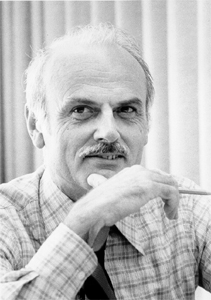 1970 Edgar Codd's paper; probably themost influential paper in DB research 
Set-at-a-time DML 
Data independence: allows for schema and physical storage structures to change
“as clear a paradigm shift as we can hope to find in computer science” – Christos Papadimitriou 
1981 Turing Award
Relational Database: Two key ideas
Store values only, no connections
Everything is a table
Declarative query language, leaves implementation and algorithm unspecified
Links represented as tables
Relational Model
DEPT
#
BUDGET
NAME
C. NAME
OFFSPRINGS
17
25M
Sue
Fischer
Fischer
Peter
OFFICE
#
SIZE
Jones
Dave
12
500
WORKS
DEPT#
NAME
C. NAME
CHILD
C. NAME
Fisher
17
10
Sue
17
Jones
Peter
4
17
Adams
Dave
7
OCCUPIED
NAME
OFFICE#
EMP
NAME
SALARY
12
Fischer
100K
Fischer
Jones
12
Jones
80K
Adams
12
Adams
140K
# find department number of all employees in office 12
FIND ALL DEPT# in WORKS
    WHERE NAME = NAME IN OCCUPIED WHERE OFFICE# = 12
Data Independence
Separation into three levels: 
physical storage 
logical schema
multiple views
Two levels of independence: 
physical data independence: you change the storage layout without affecting apps
logical data independence: isolates apps from changes in logical schema (almost, as it can’t update views in general)
Data Independence
Critical for database evolution – allow  databases live and evolve for a long time!

Need data independence when environment changes much faster than applications
Environment: physical storage, machine speed, machine workload
First Relational Databases
Mid 70's: Codd's vision implemented by two projects: ancestors of essentially all today's commercial systems! 
Ingres (UC Berkeley)
System R (IBM)
Lots of crosspollination between both groups
Ingres
1974-77, UC Berkeley: Stonebraker, Wong and many others
2015 Turing Award (Stonebraker)
Ancestor of: 
Ingres Corp (CA), CA-Universe, Britton-Lee, Sybase, MS SQL Server, Wang's PACE, Tandem Non-Stop SQL
System R
IBM San Jose (now Almaden) 
15 PhDs, including many Berkeley people: 
Jim Gray (1st CS PhD @ Berkeley), Bruce Lindsay, Irv Traiger, Paul McJones, Mike Blasgen, Mario Schkolnick, Bob Selinger, Bob Yost
1998 Turing Award (Gray)
Ancestor of:
IBM's SQL/DS & DB2, Oracle, HP's Allbase, Tandem Non-Stop SQL
Early 80’s Commercialization
Ellison's Oracle beats IBM to market by reading white papers ;-)
IBM releases multiple RDBMSs, settles down to DB2  
Gray (System R), Jerry Held (Ingres) and others join Tandem (Non-Stop SQL)
Kapali Eswaran starts EsVal, which led to HP Allbase and Cullinet
Relational Technology Inc (Ingres Corp), Britton-Lee/Sybase, Wang PACE grow out of Ingres group
CA releases CA-Universe, a commercialization of Ingres
Informix started by Cal alum Roger Sippl (no pedigree to research).
Teradata started by a Cal Tech alums, based on proprietary networking technology
Discussion
R System Goals
To provide a high-level, non-navigational user interface for maximum user productivity and data independence.
To support different types of database use including programmed transactions, ad hoc queries, and report generation.
To support a rapidly changing database environment, in which tables, indexes, views, transactions, and other objects could easily be added to and removed from the database without stopping the system.
To support a population of many concurrent users, with mechanisms to protect the integrity of the database in a concurrent-update environment.
To provide a means of recovering the contents of the database to a consistent state after a failure of hardware or software.
To provide a flexible mechanism whereby different views of stored data can be defined and various users can be authorized to query and update these views.
To support all of the above functions with a level of performance comparable to existing lower-function database systems.
[Speaker Notes: Why these goals? Anything surprising in this list?]
R System Goals
To provide a high-level, non-navigational user interface for maximum user productivity and data independence.
To support different types of database use including programmed transactions, ad hoc queries, and report generation.
To support a rapidly changing database environment, in which tables, indexes, views, transactions, and other objects could easily be added to and removed from the database without stopping the system.
To support a population of many concurrent users, with mechanisms to protect the integrity of the database in a concurrent-update environment.
To provide a means of recovering the contents of the database to a consistent state after a failure of hardware or software.
To provide a flexible mechanism whereby different views of stored data can be defined and various users can be authorized to query and update these views.
To support all of the above functions with a level of performance comparable to existing lower-function database systems.
1.Easy of use
2. Unifying abstraction
3. Evolvability (of database)
4. Concurrency
5. Fault tolerance
6. Access control (and flexibility)
7. Performance
Development
Expect to throw out the 1st version of the system
Why?
Development
Expect to throw out the 1st version of the system
Authors very familiar with 
What they want to build
Implementation challenges
Similar to Unix:
Ken Thomson and Dennis Ritchie both worked on Multics
Query Optimization: Phase Zero vs One
Phase Zero focus: optimize complex queries
Phase One focus: optimize simple, most common queries
Query Optimization: Phase Zero vs One
Phase Zero: “predicate locks” deemed to complicated
Phase One: per object locks, albeit hierarchical and multiple granularity
Storage: Phase Zero vs One
Phase Zero: single user, XRM
Values of each column stored in a separate domain
Each field contains TID of corresponding domain/value
Inversions: mapping between values and TIDs
Phase One: multiuser, RSS
Tuple contains values
Indexes on one, more, or combination of columns
Cost Based Optimizer: Phase Zero vs One
Phase Zero: per-tuple cost
Phase One: combination of
# of I/Os
# of calls (CPU activity)
Questions
How well does it work?
Do you expect CPU to still be bottleneck today?
Caveats?
Others
Interpretation vs. compilation?
Three levels of transactions?
Shadow pages vs write ahead logging?
Unix vs. System R
UNIX paper: "The most important job of UNIX is to provide a file system”
UNIX and System R are both "information management" systems!
Both also provide programming APIs for apps
Unix vs. System R: Goals
Ease of use:
Unix: “most important characteristics of the system are its simplicity, elegance, and ease of use.”
System R: “The system was mostly used in applications for which ease of installation, a high-level user language, and an ability to rapidly reconfigure the database were important requirements.”
Unix vs. System R: Reuse
Unix
Written in the developer language, C 
Directories as files
I/O naming as file naming
Same security mechanism for I/O devices & files
Shell, just another process 
System R?
Unix vs. System R: Reuse
Unix
Written in the developer language, C 
Directories as files
I/O naming as file naming
Same security mechanism for I/O devices & files
Shell, just another process 
System R?
Relations as tables
Catalogs as tables
Views: any SQL query to be used as view definition
…
Unix vs. System R: Philosophy
Bottom-Up (elegance of system) vs. Top-Down (elegance of semantics)
UNIX main function: present hardware to computer programmers
small elegant set of mechanisms, and abstractions for developers (i.e. C programmers)  
System R: manage data for application programmer 
complete system that insulated programmers (i.e. SQL + scripting) from the system, while guaranteeing clearly defined semantics of data and queries.
Unix vs. System R: Philosophy
Bottom-Up (elegance of system) vs. Top-Down (elegance of semantics)
Affects where the complexity goes: to system, or end-programmer?
Which one is better?  In what environments?
Summary
Advantages of relational databases:
Can change data layout without breaking things
Don't need to worry about coming up with algo. 
Don't need to be a genius to query. 
More readable queries (no convoluted algo query). 
Database can come up with algo; algo and layout can be dynamic over time
Apps don't need to be recompiled. Just upgrade database and get speedup.
Database can adapt to new hardware, apps don't need to worry
Summary
Disadvantages of relational databases:
Hard to express certain things in declarative form 
Could be slower for small simple imperative queries
Backup
Different Challenges
Achilles' heel of RDBMSs: closed box
Cannot leverage technology without going through the full SQL stack
One solution: make the system extensible, convince the world to download code into the DBMS
Another solution: componentize the system (hard, RSS is hard to bust up, due to transaction semantics)
Achilles' heel of OSes: hard to get "right" level of abstraction
Many UNIX abstractions (e.g. virtual memory) too high level, hide too much detail
In contrast, too low a level can cause too much programmer burden
One solution: make the system extensible, convince fancy apps to download code into the OS
Another solution: componentize the system (hard, due to protection)
But lot’s of work on this, e.g., Microkernel
Database Architecture
Users / Web Forms / Applications / DBA /
Query Parser
Transaction Manager
Query Rewriter
Query Optimizer
Lock Manager
Query Executor
Logging & Recovery
Files & Access Methods
Lock Table
Buffer Manger
Buffers
Storage Manger
Main Memory
Storage
Database Architecture
Users / Web Forms / Applications / DBA /
Query Parser
Transaction Manager
Query Rewriter
Query Optimizer
Lock Manager
Rewrite query against a materialized view (e.g., results of a sub-query)
May change query semantics (e.g., constraints, protection)
Query Executor
Logging & Recovery
Files & Access Methods
Lock Table
Buffer Manger
Buffers
Storage Manger
Main Memory
Storage
Database Architecture
Users / Web Forms / Applications / DBA /
Query Parser
Transaction Manager
Query Rewriter
Query Optimizer
Lock Manager
Query Executor
Logging & Recovery
large space of equivalent relational plans
pick one that's going to be "optimal”
produces either an interpretable plan tree, or compiled code
Files & Access Methods
Lock Table
Buffer Manger
Buffers
Storage Manger
Main Memory
Storage
Database Architecture
Users / Web Forms / Applications / DBA /
Query Parser
Transaction Manager
Query Rewriter
Query Optimizer
Lock Manager
Query Executor
Logging & Recovery
Files & Access Methods
modules to perform relation operations like joins, sorts, aggregations
calls Access Methods for operations on base and temporary relations
Lock Table
Buffer Manger
Buffers
Storage Manger
Main Memory
Storage
Database Architecture
Users / Web Forms / Applications / DBA /
uniform relational interface (open, get next)
multiple implementations: heap, B-tree, extensible hashing
Query Parser
Transaction Manager
Query Rewriter
Query Optimizer
Lock Manager
Query Executor
Logging & Recovery
Files & Access Methods
Lock Table
Buffer Manger
Buffers
Storage Manger
Main Memory
Storage
Database Architecture
Users / Web Forms / Applications / DBA /
Query Parser
Transaction Manager
Intelligent user-level disk cache
must interact with transaction manager & lock manager
Virtual memory does not cut it!  (we'll discuss this at length)
Query Rewriter
Query Optimizer
Lock Manager
Query Executor
Logging & Recovery
Files & Access Methods
Lock Table
Buffer Manger
Buffers
Storage Manger
Main Memory
Storage
Database Architecture
Users / Web Forms / Applications / DBA /
Query Parser
Transaction Manager
Query Rewriter
Query Optimizer
Lock Manager
Query Executor
Logging & Recovery
must efficiently support lock table
System R architecture influential:
multiple granularity of locks
set intent locks at high levels
we will study this in more detail later
deadlock handling: detection
Files & Access Methods
Lock Table
Buffer Manger
Buffers
Storage Manger
Main Memory
Storage
Database Architecture
Users / Web Forms / Applications / DBA /
Query Parser
Transaction Manager
Query Rewriter
Query Optimizer
Lock Manager
Query Executor
Logging & Recovery
Files & Access Methods
Use shadow page for updates
checkpoint/restore facility for quick recovery
"before/after" log on values
Redo/Undo on restore
Lock Table
Buffer Manger
Buffers
Storage Manger
Main Memory
Storage
Discussion: Shadow Pages
Shadow pages:
New version is created for each page that is updated
Periodically new page is checkpointed on disk
“before/after” logs recording all database changes
On failure, revert to “old” page and use log to redo committed transactions and undo incomplete ones
Write Ahead Log (WAL): 
Keep a log of all database updates
Write each update before writing back to disk the updates
Tradeoffs?
Others: Transactions
Level 1: Transactions can read uncommitted transactions but not write
Level 2: Transactions acquire lock for each reads but releases it right after reading
Another transaction may update a value between two reads 
Level 3: Once a transaction acquires a read lock it keeps it until the end
Discussion?
System R Paper Nuggets
Interpretation vs. compilation 
R Systems use compilation: compiler assembles from about 100 code fragments specially tailored for processing a given SQL query”
System R Paper Nuggets
Component failure as common case
Three failure cases:
System failure
Media (disk) failure
Transaction failure